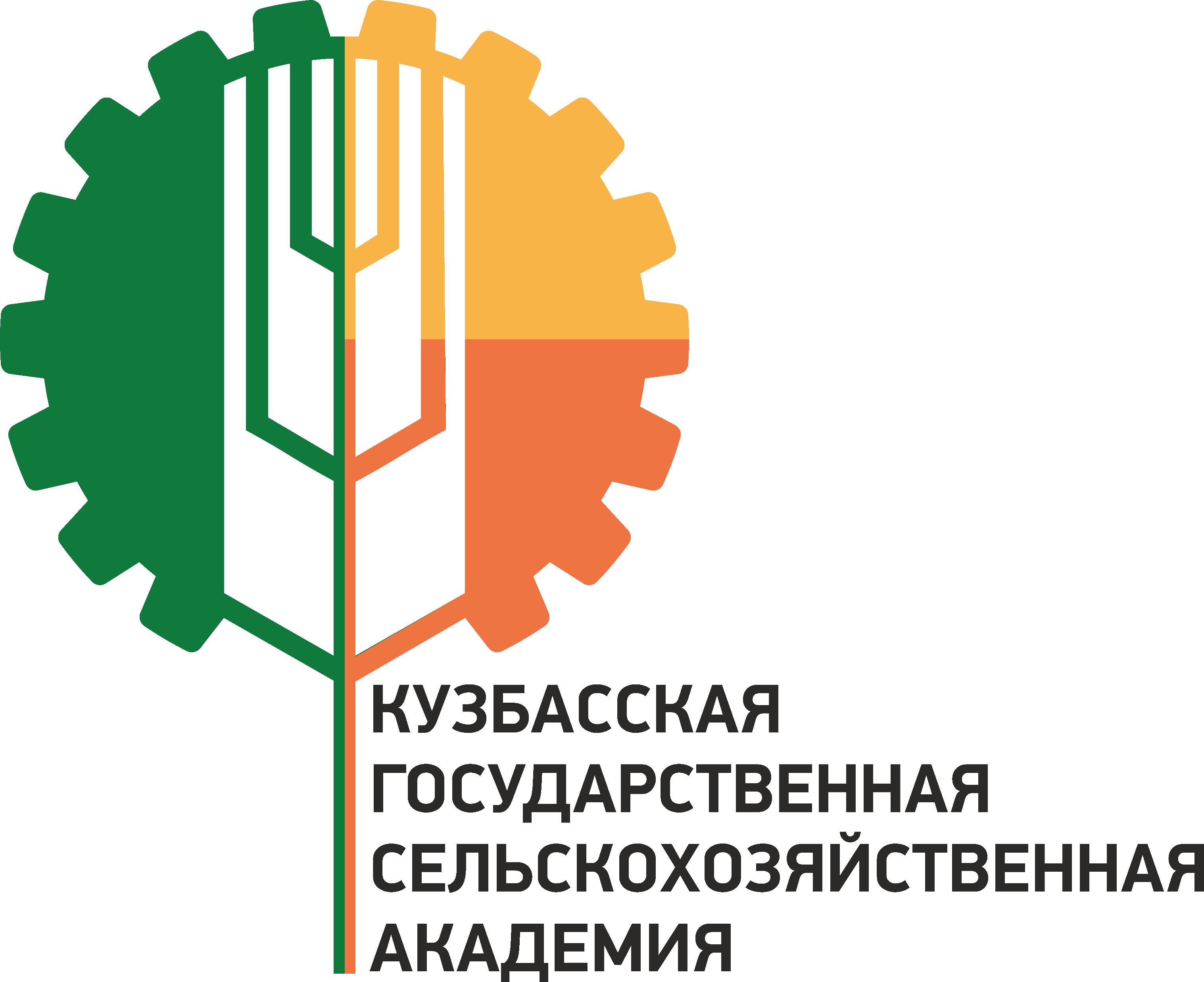 Экологическое образование обучающихся и школьников в Кузбасской ГСХА
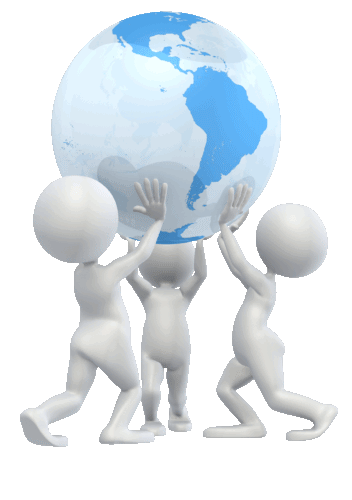 КУЗБАССКИЙ ОБРАЗОВАТЕЛЬНЫЙ ФОРУМ-2021

Проект «Экологическое образование в лицах»

Декан Инженерного факультета Кузбасской ГСХА, к.т.н, доцентСтенина Наталья Александровна
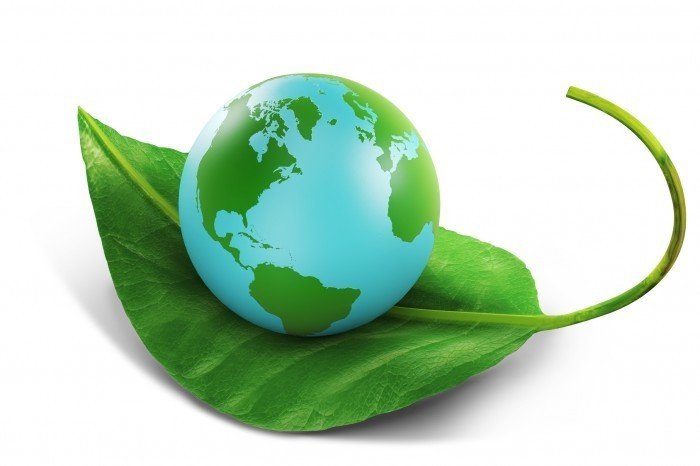 Задача экологического образования и воспитания обучающихся:
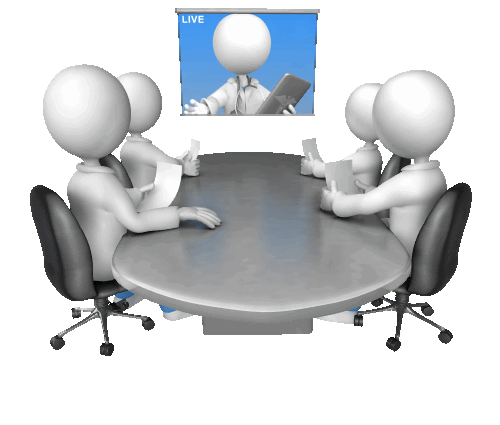 Формирование: 
экологического сознания 
мышления 
экологической культуры
Кузбасская ГСХА пропагандирует 
в обществе 5 культур
Экология
Здоровый образ жизни
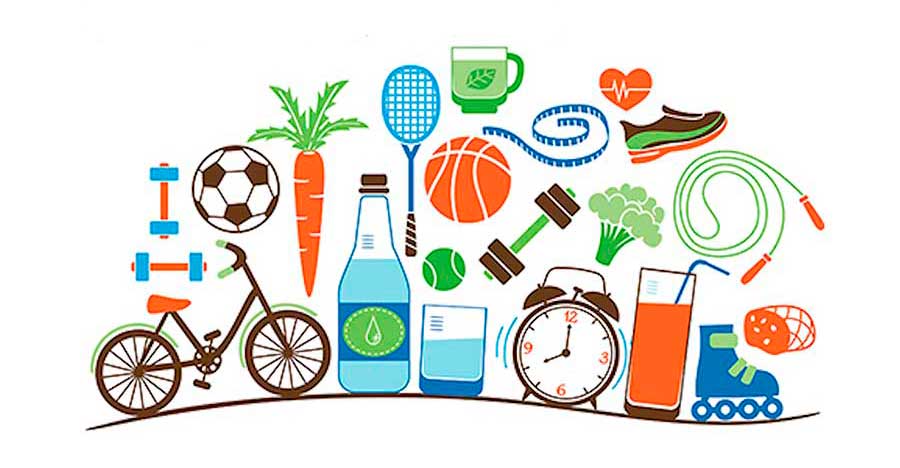 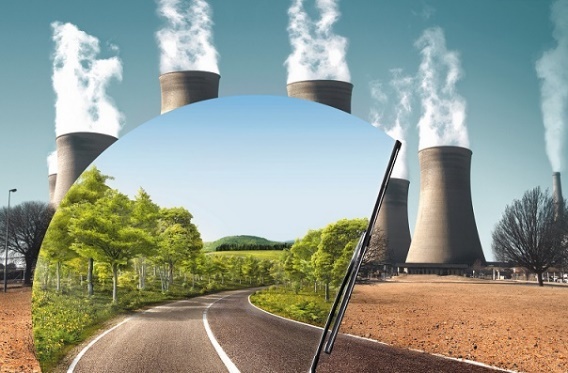 Инновации
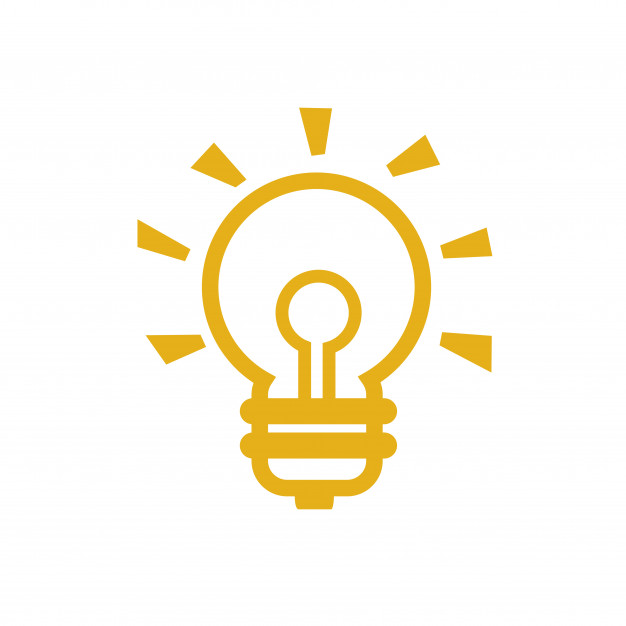 Дизайн
Предпринимательство
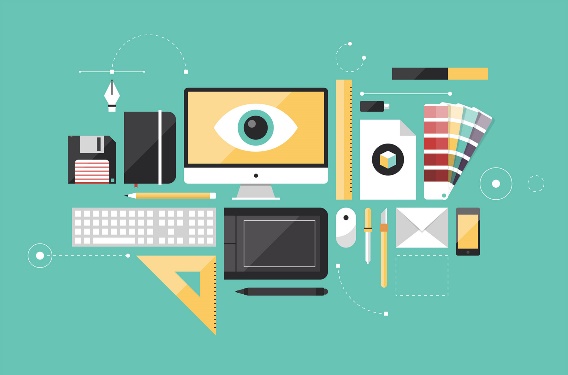 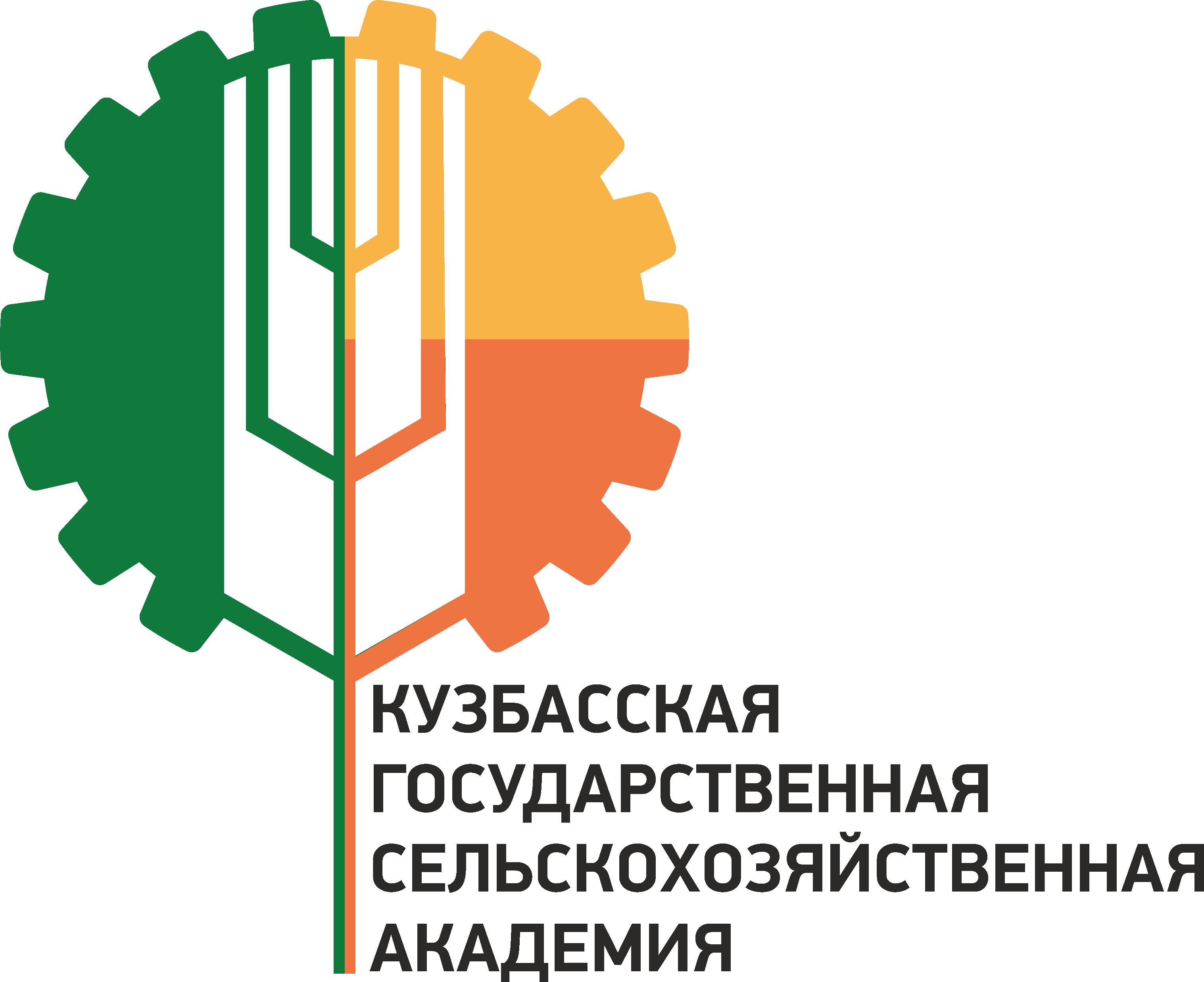 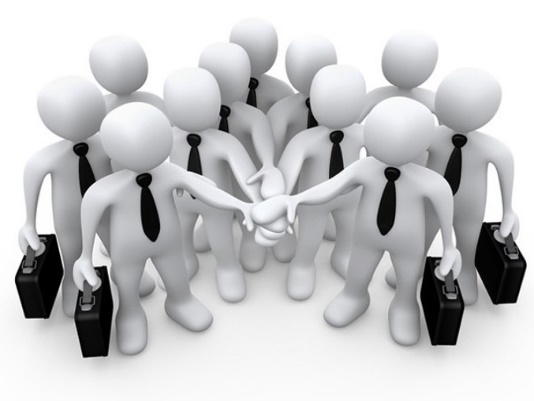 Аллея выпускников-2020
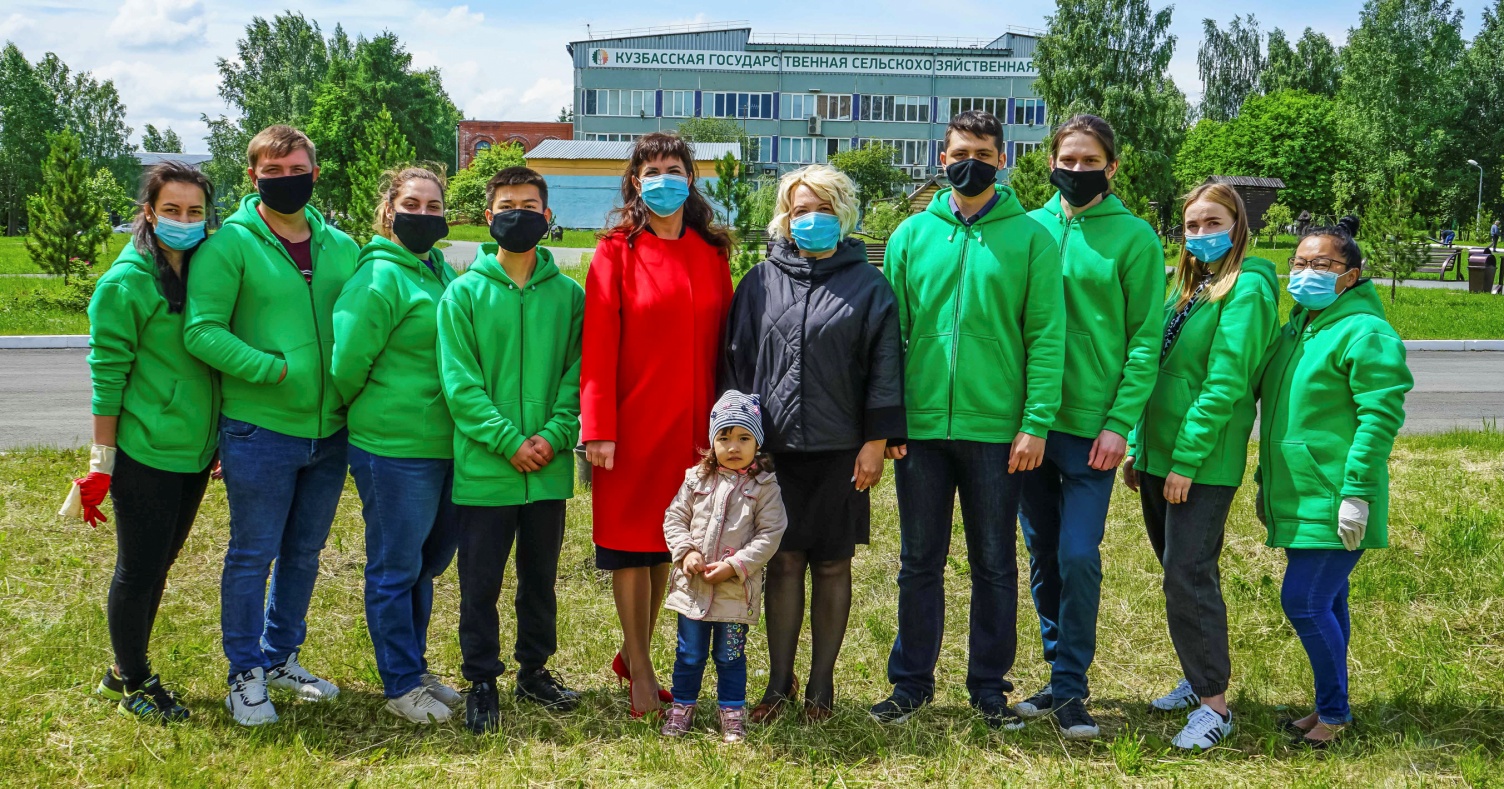 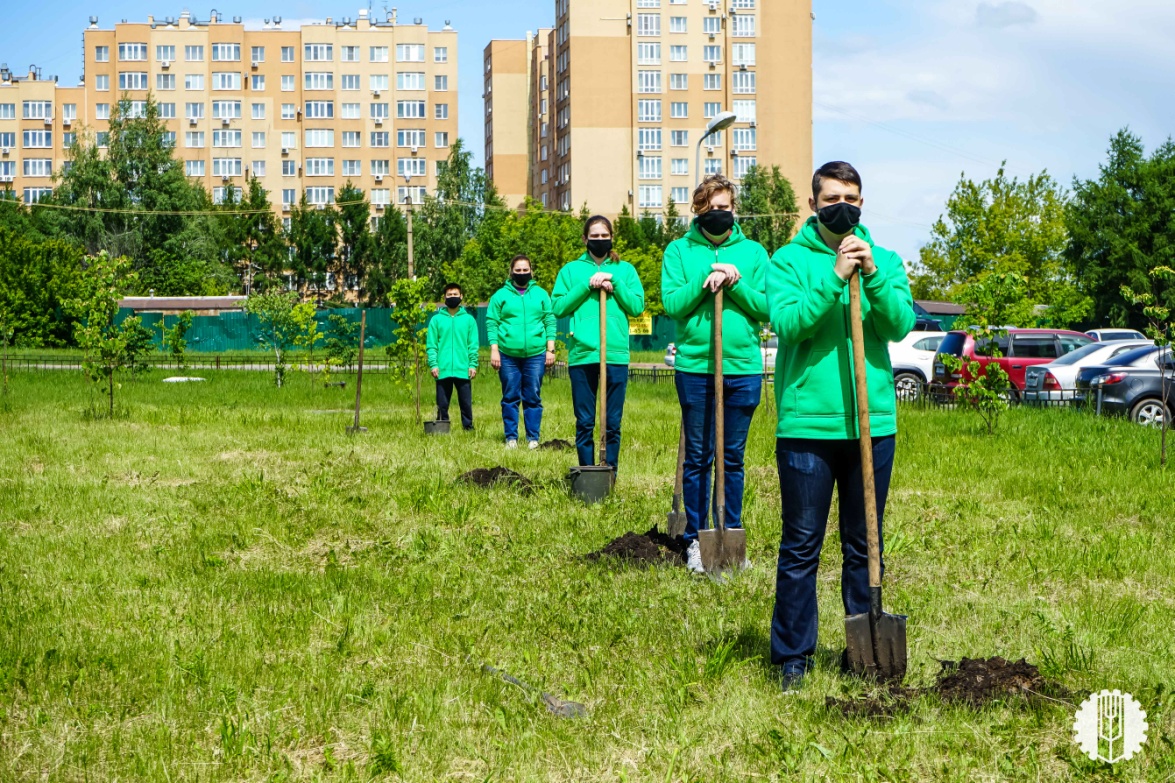 "Экологическая очистка водных объектов города Кемерово"
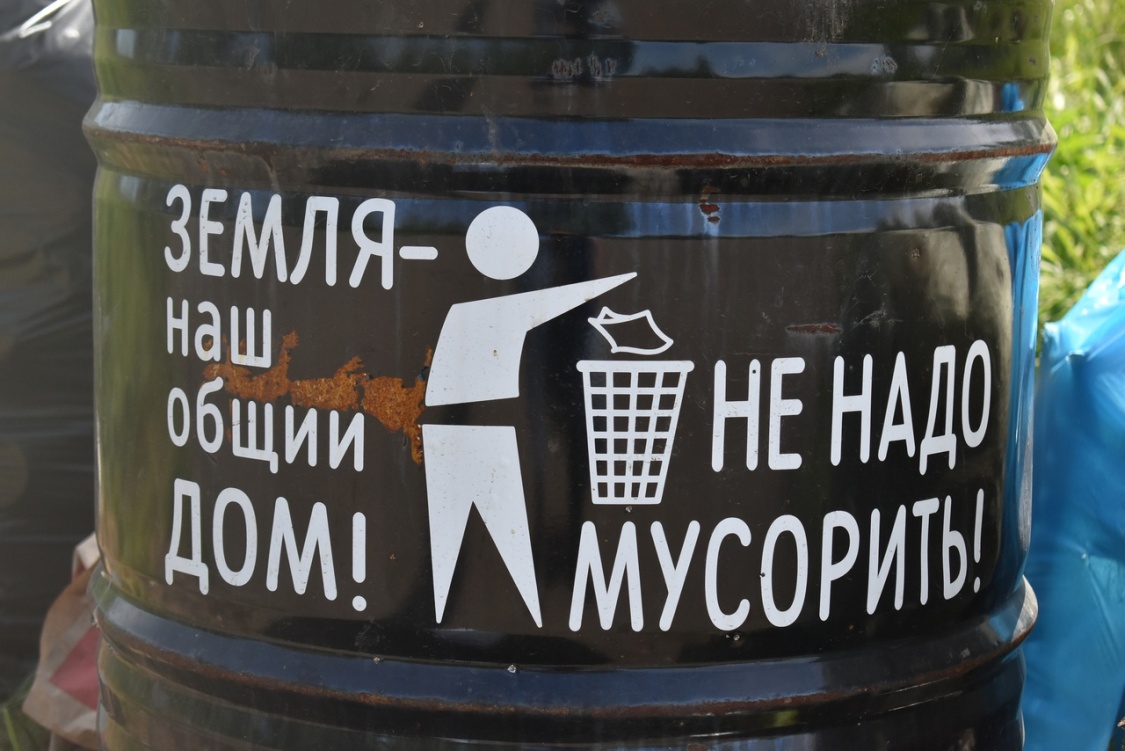 Работа по инвентаризации свалок и антропогенных объектов на территории ООПТ «Рудничный бор».
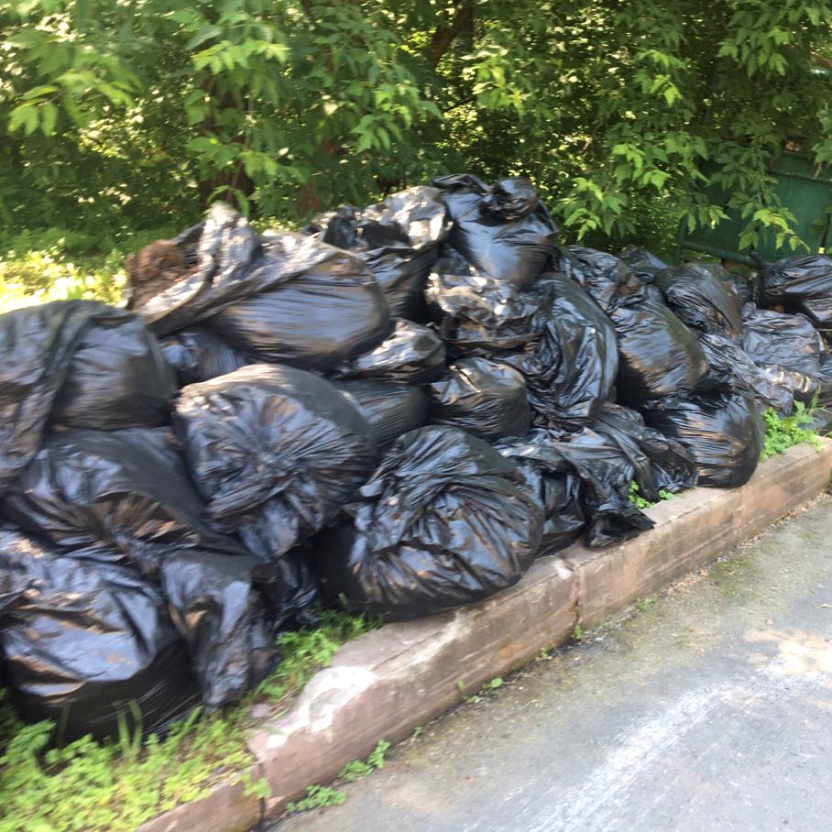 Мы те, кто хочет всерьёз взяться за экологию в Кузбассе!Наш отряд реализует некоторые проекты, среди которых: -сбор батареек; -сбор макулатуры ;- раздельный сбор мусора; -рекультивация территорий в нашей области.
Кузбасс – лучший полигон для проведения экологических научных исследований и апробации своих разработок. Присоединяйтесь к нашему движению! И мы сделаем этот мир лучше!
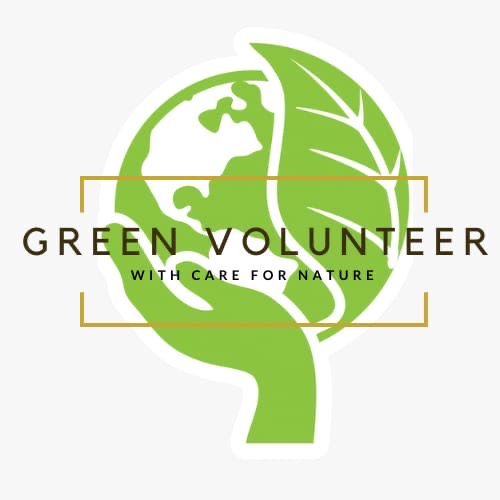 https://youtu.be/v6QFFuDRcfY
http://www.ksai.ru/content/672/novosti/Green-Volunteers-kuzbasskoi-gsha-delaem-mir-luchshe.html
Победа в конкурсе «Проклимат» Экологического отряда «GreenVolunteer»
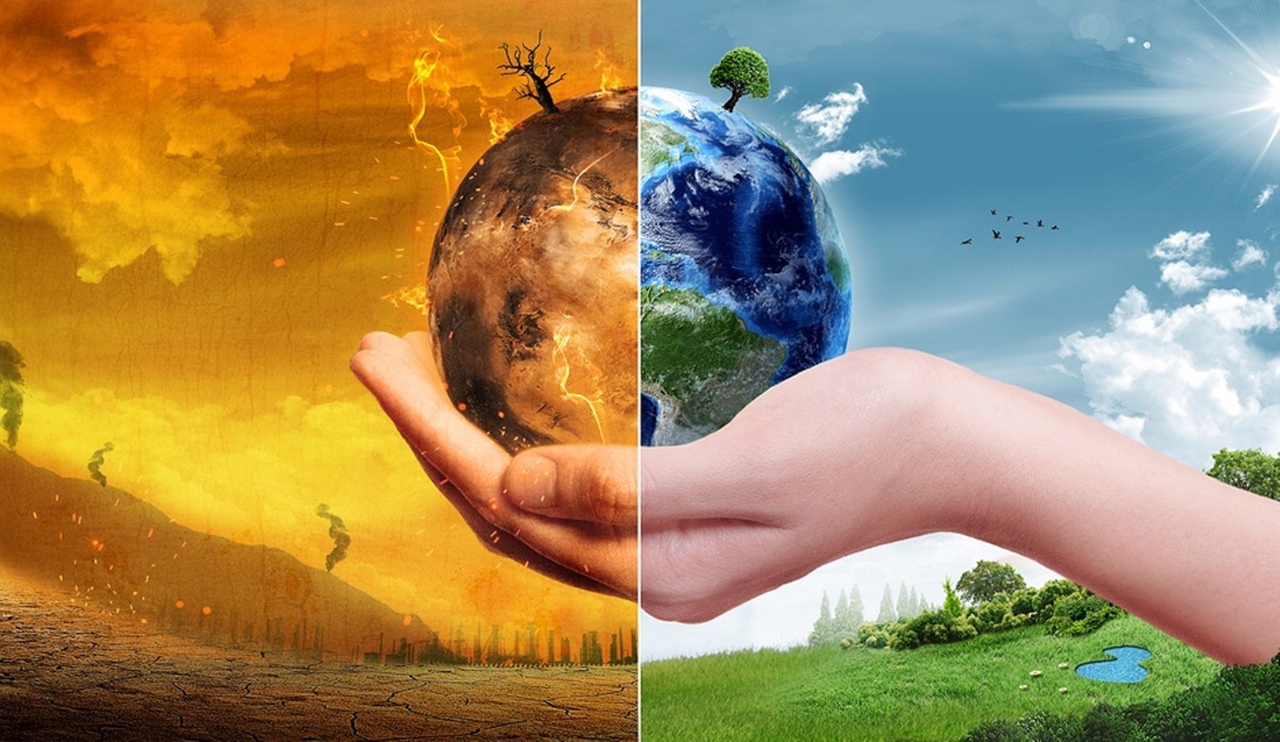 Цель проекта «ЭкоПатруль»
Повышение результативности контроля актуального состояния окружающей среды за счет вовлечения детей и молодежи в процесс экологического мониторинга
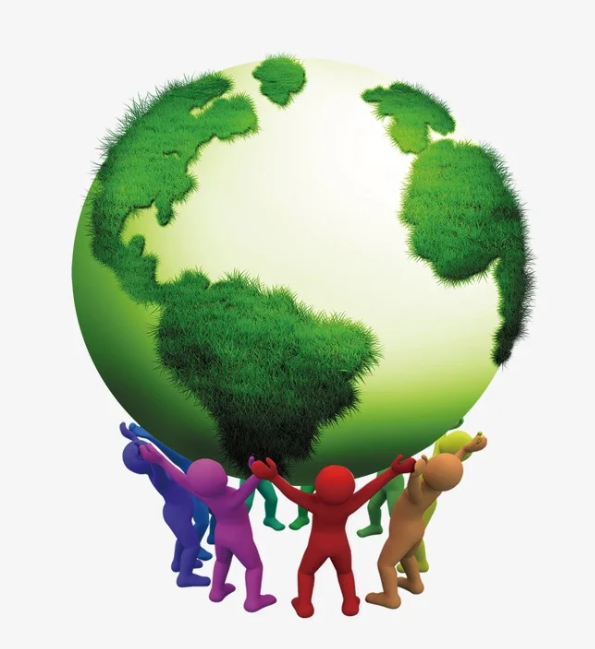 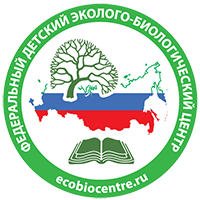 Проект «Экологический патруль»
Пилотный этап рассчитан на 2019-2020 годы
45 заявок 
21 регион 
Федеральный проект «Чистый воздух»
665 Проектов по России 
63 Проекта от Кузбасса
230 школьников
75 педагогов 
Мы - Кузбасс номер 1 в России!!!
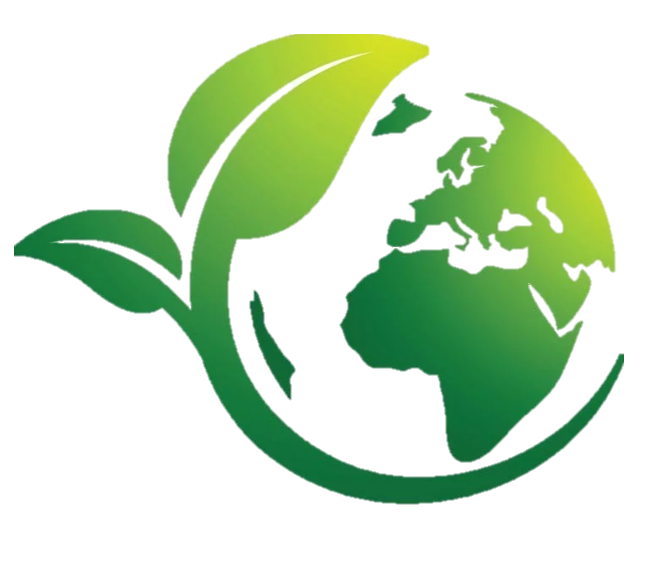 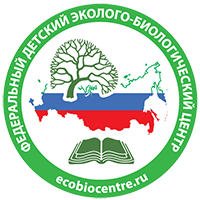 Проект «Экологический патруль»
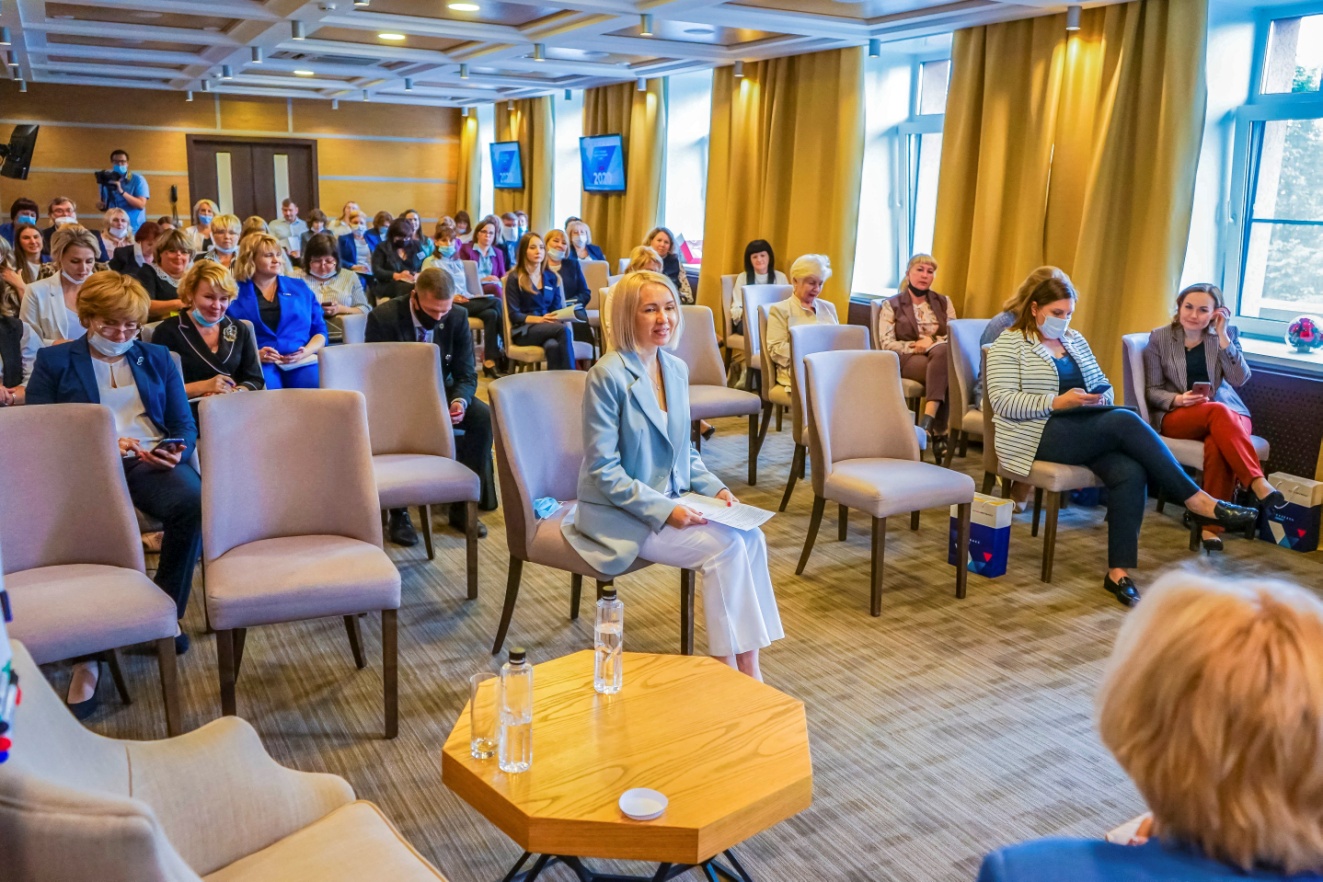 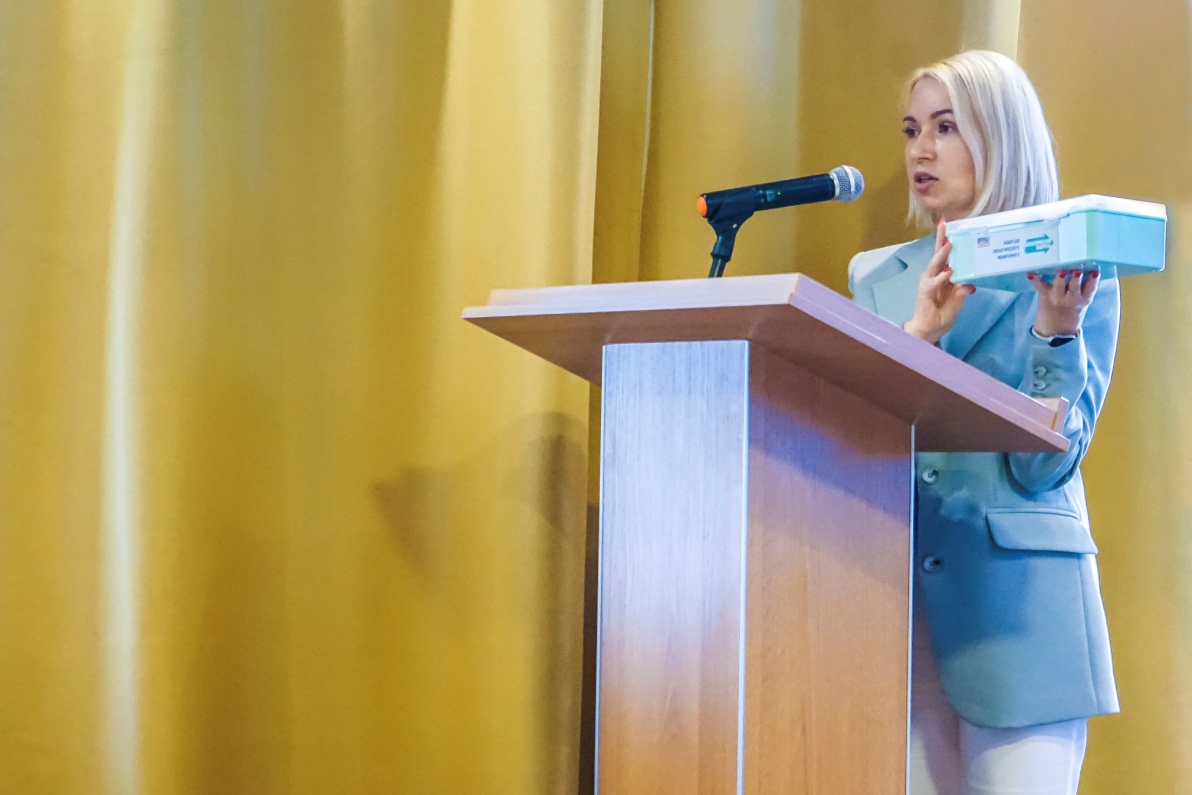 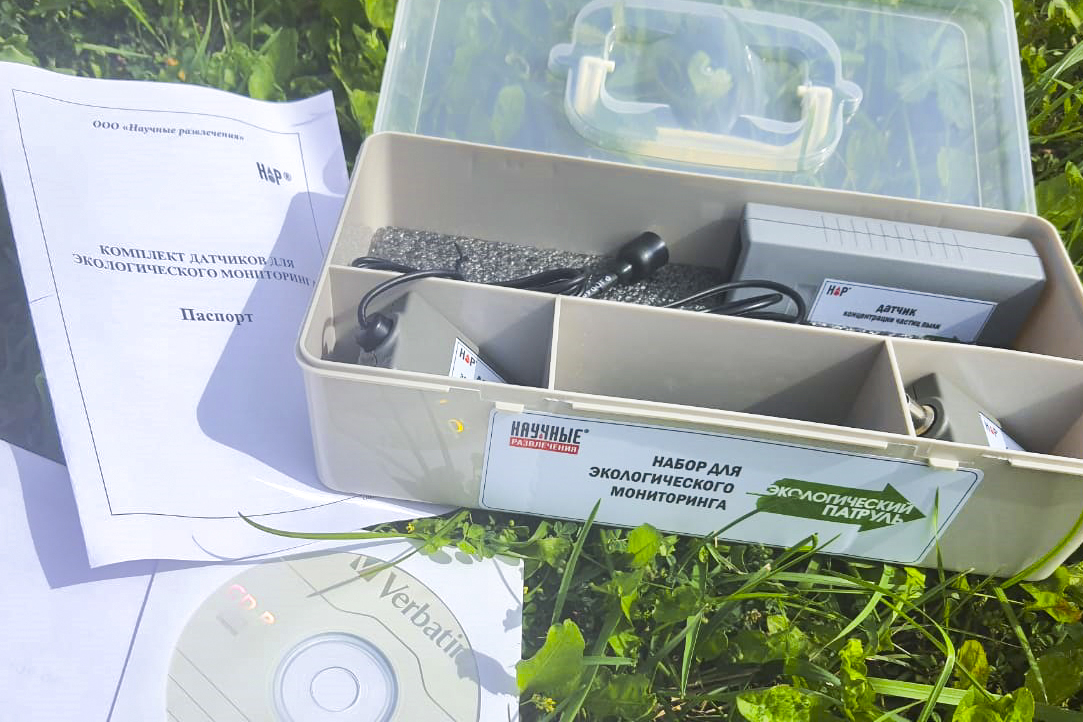 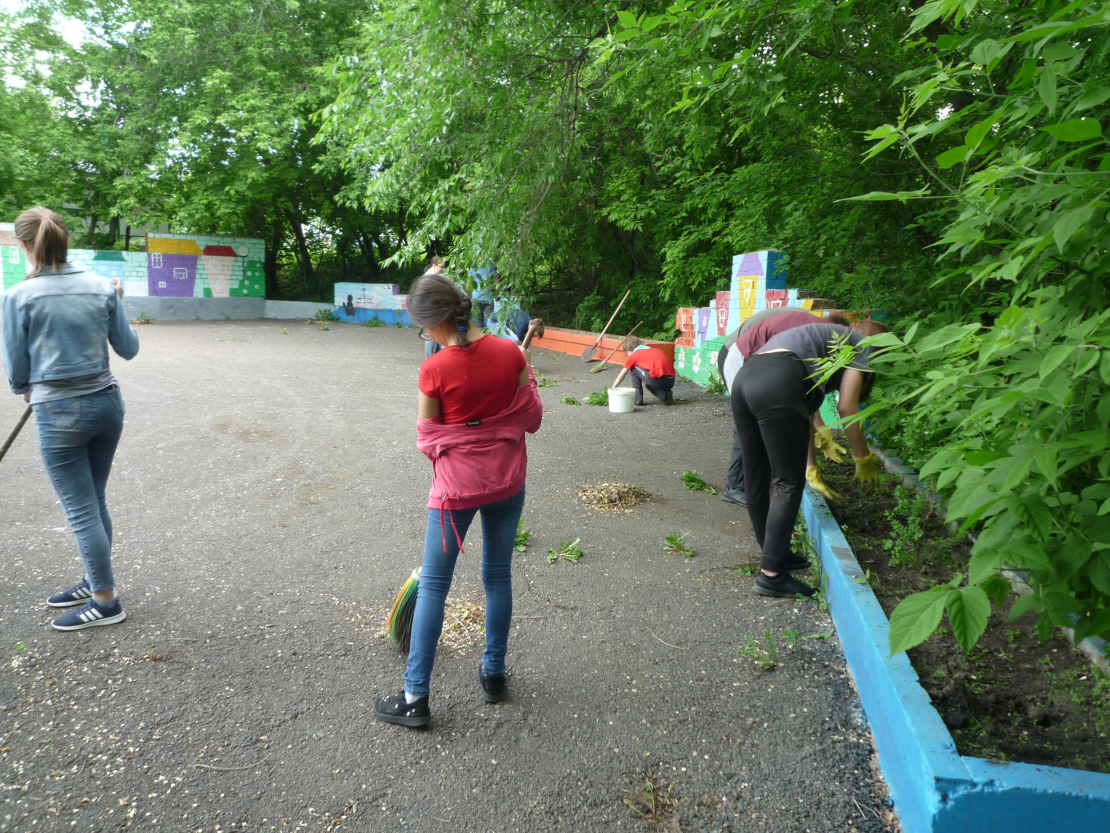 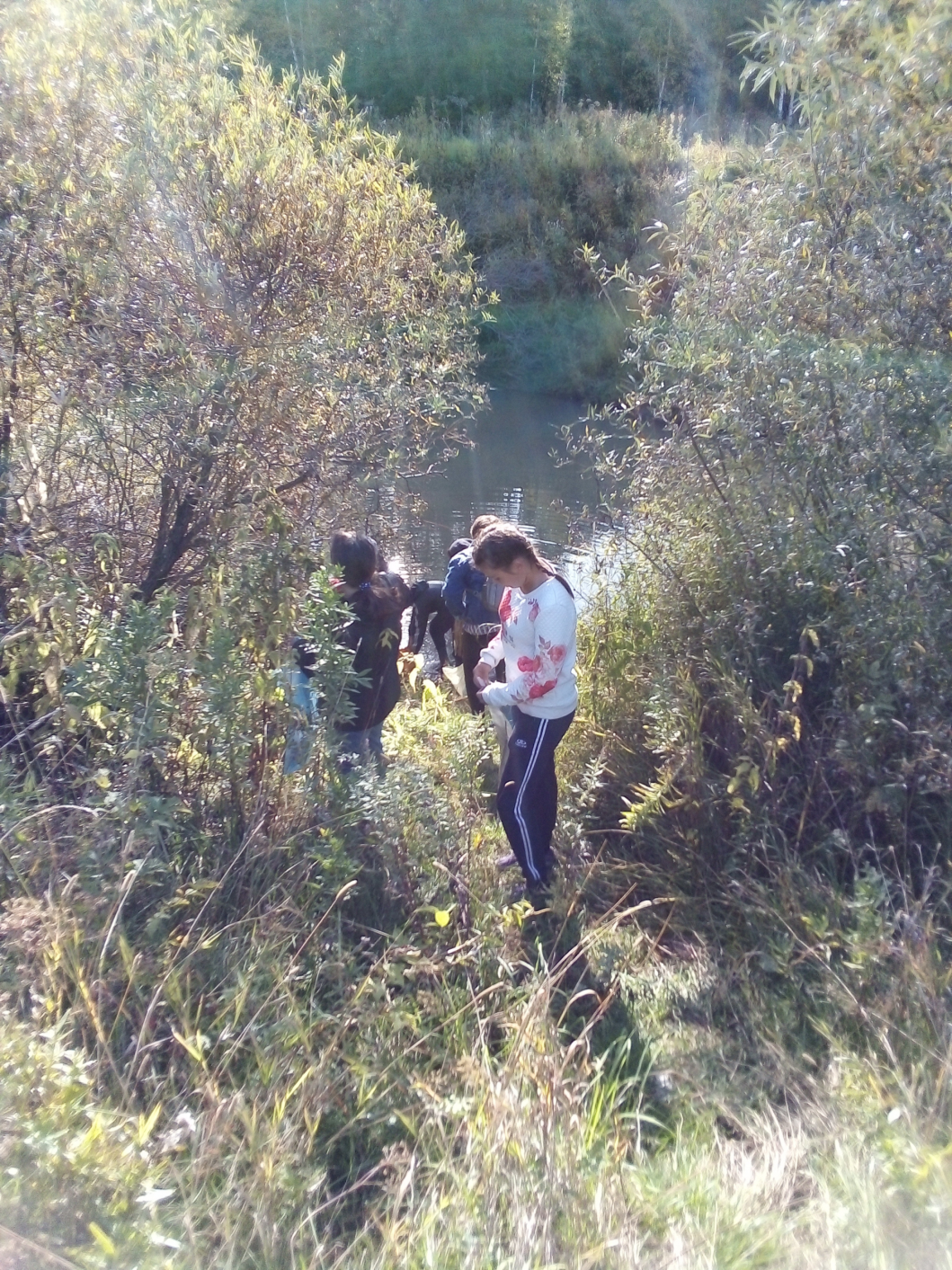 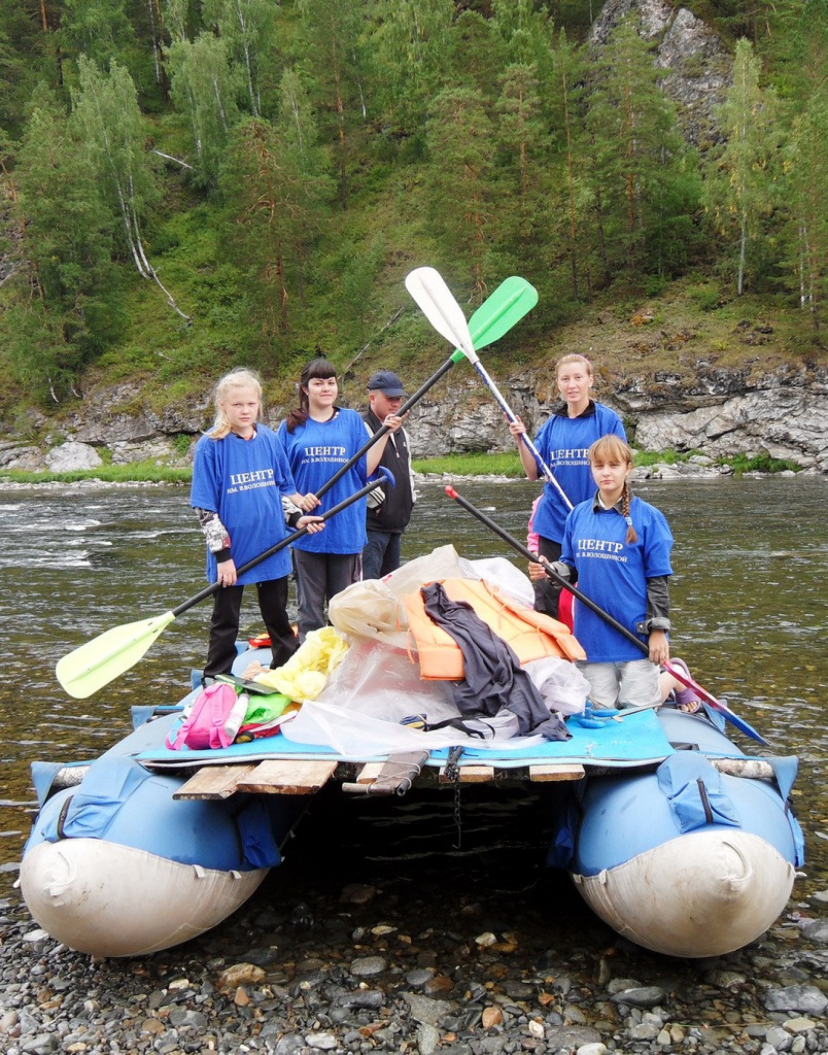 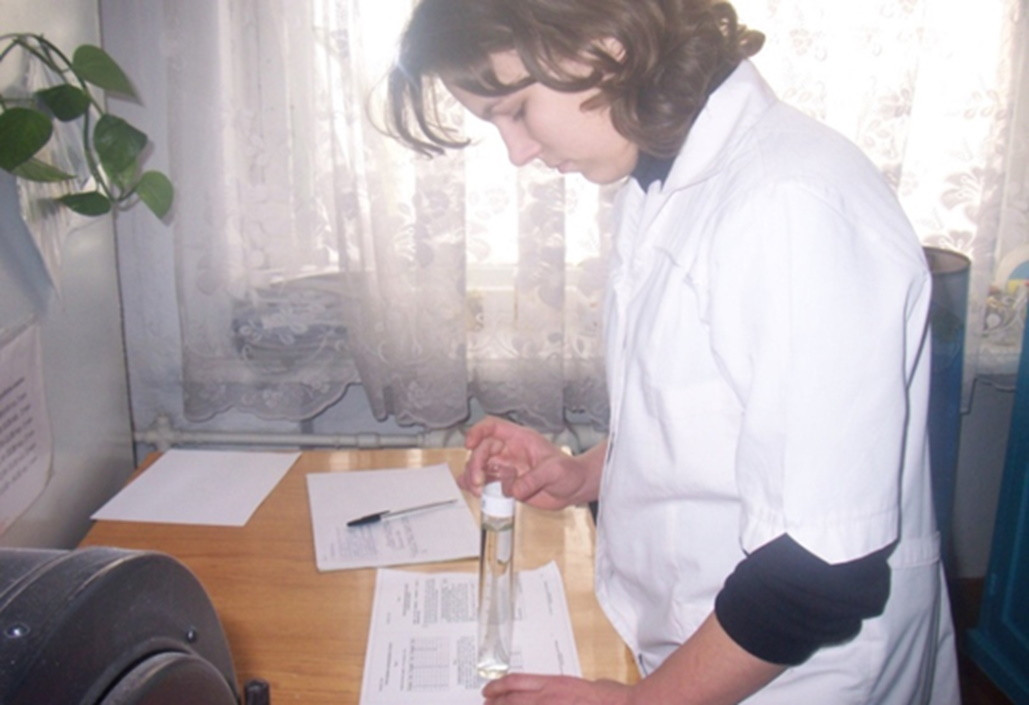 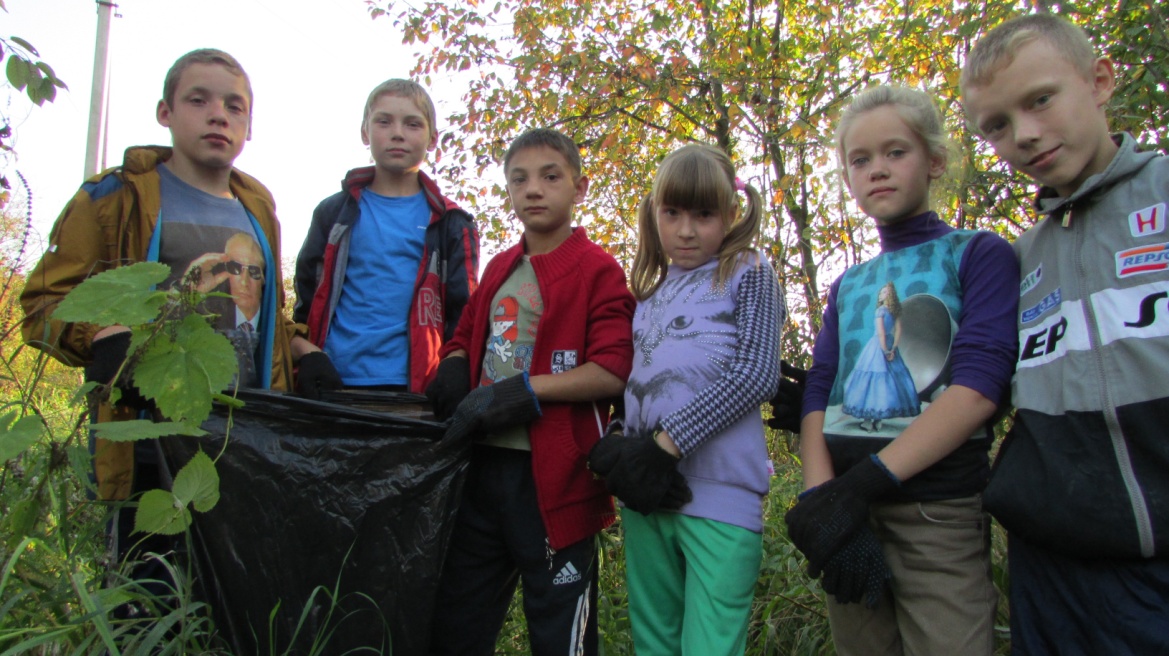 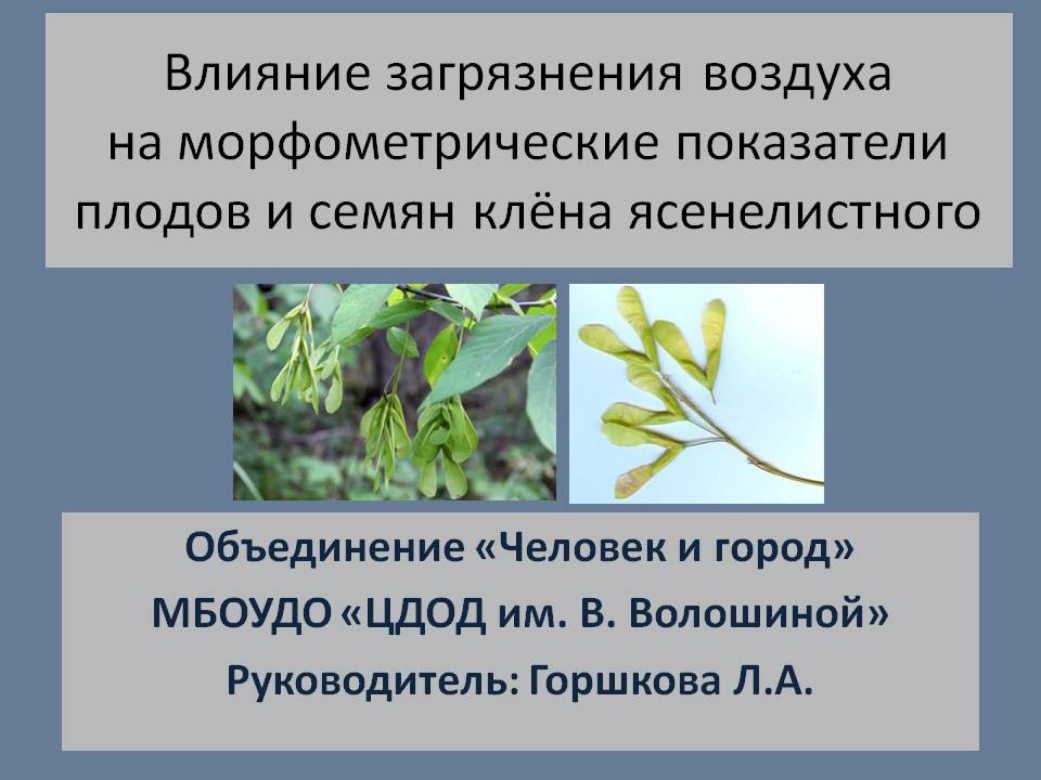 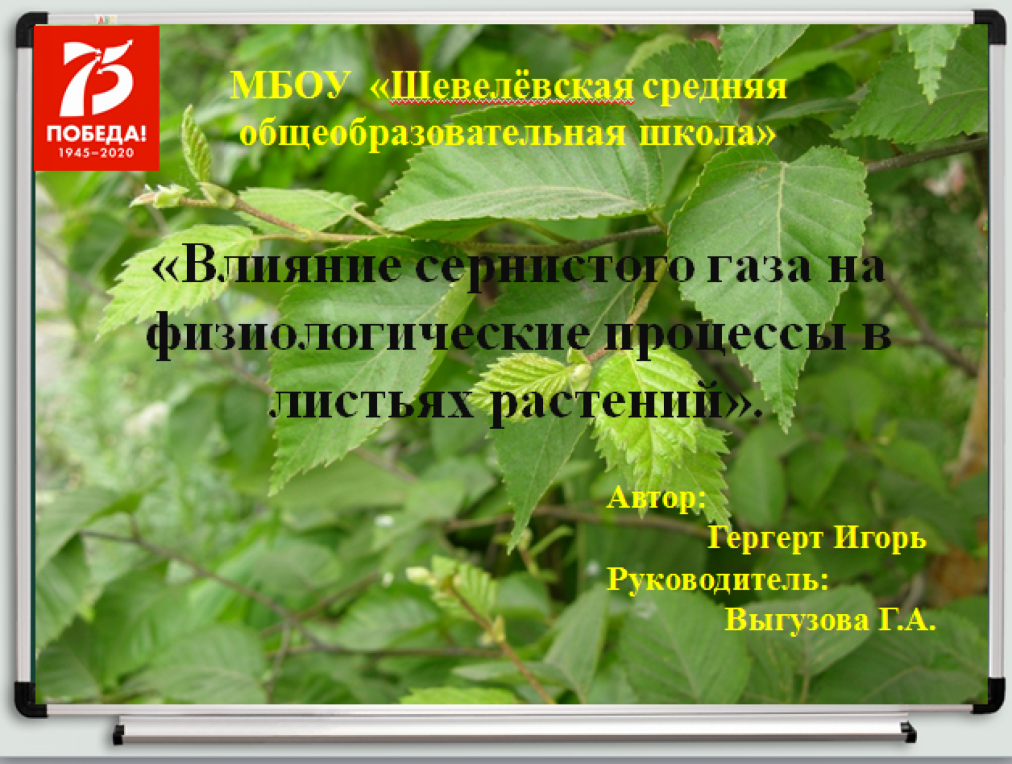 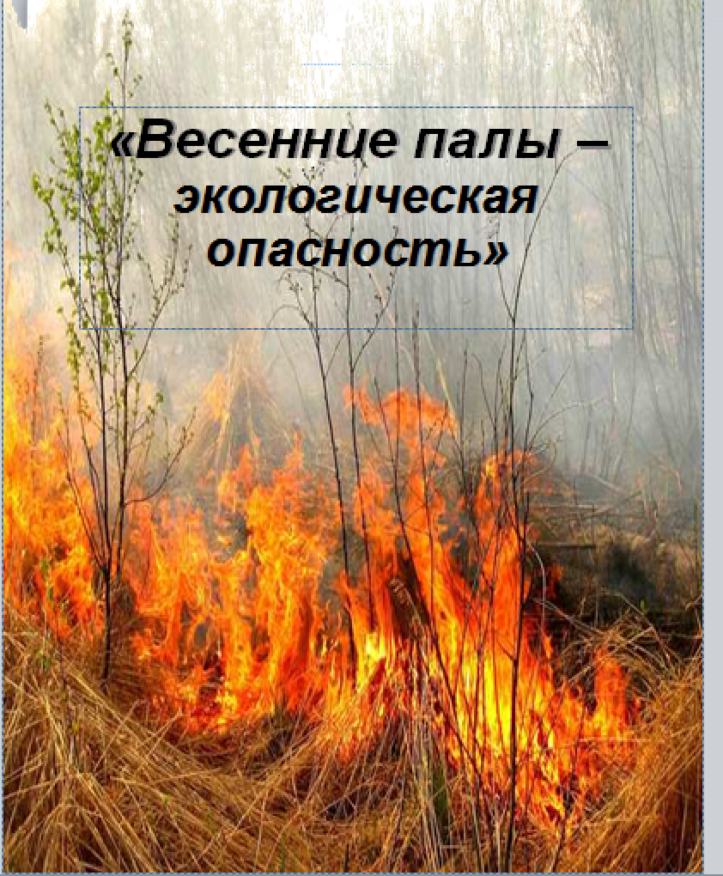 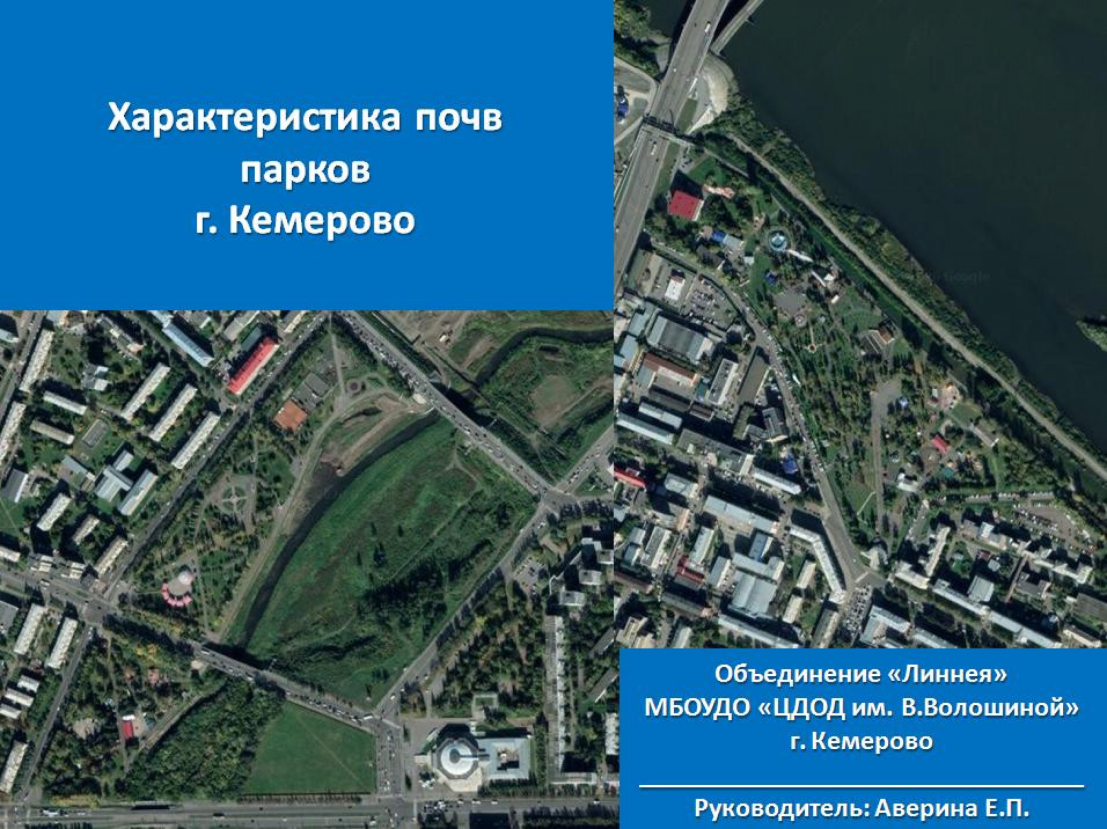 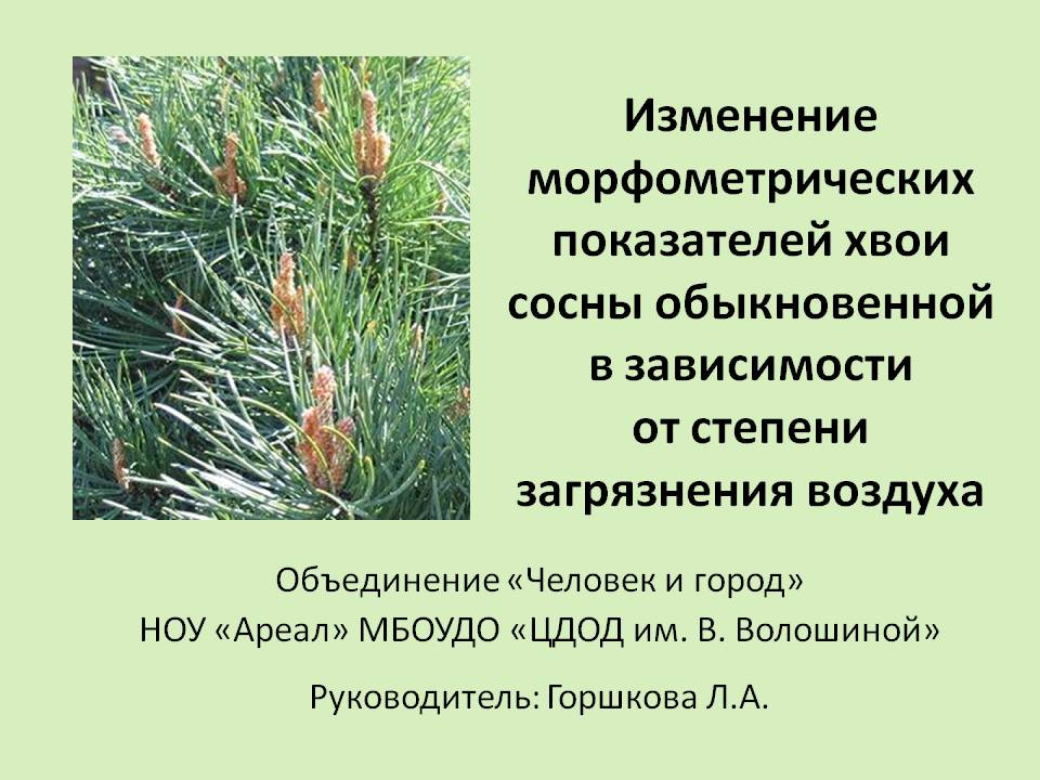 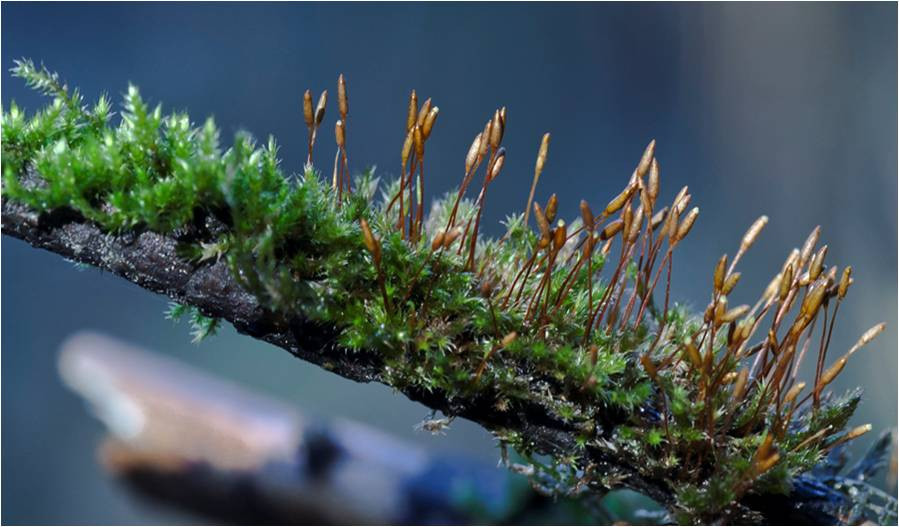 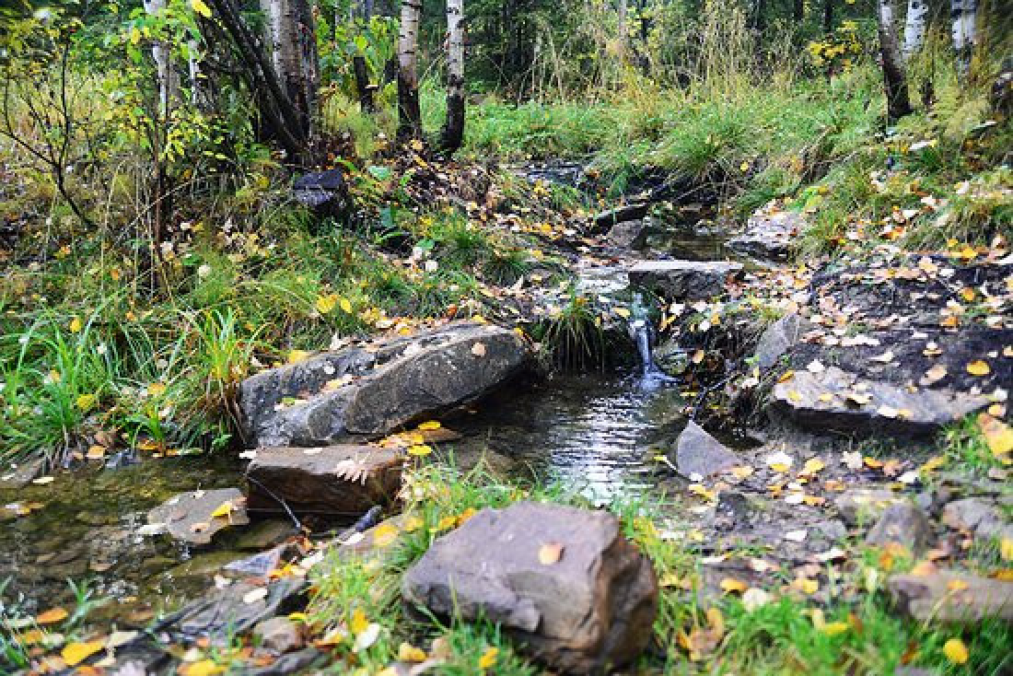 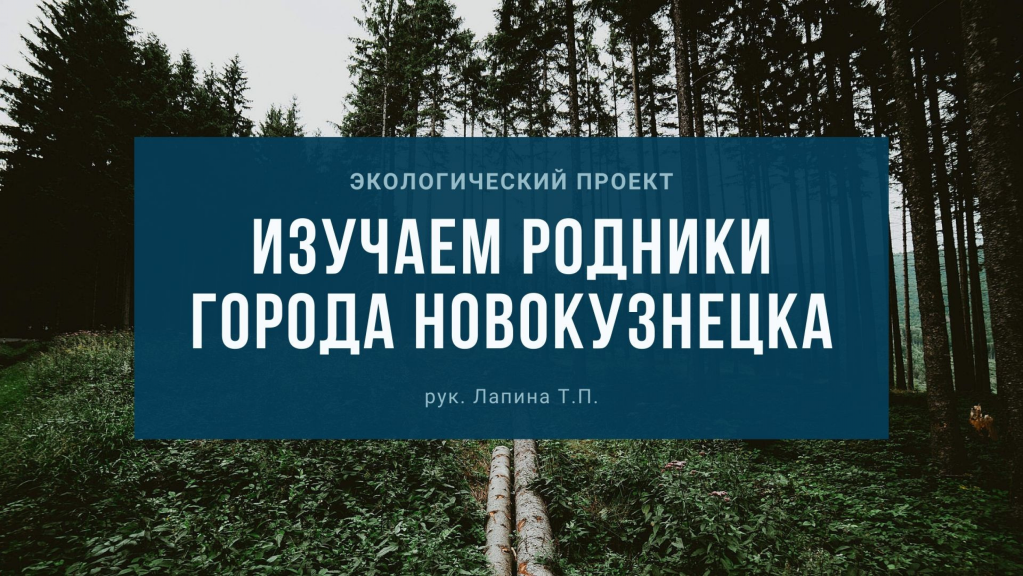 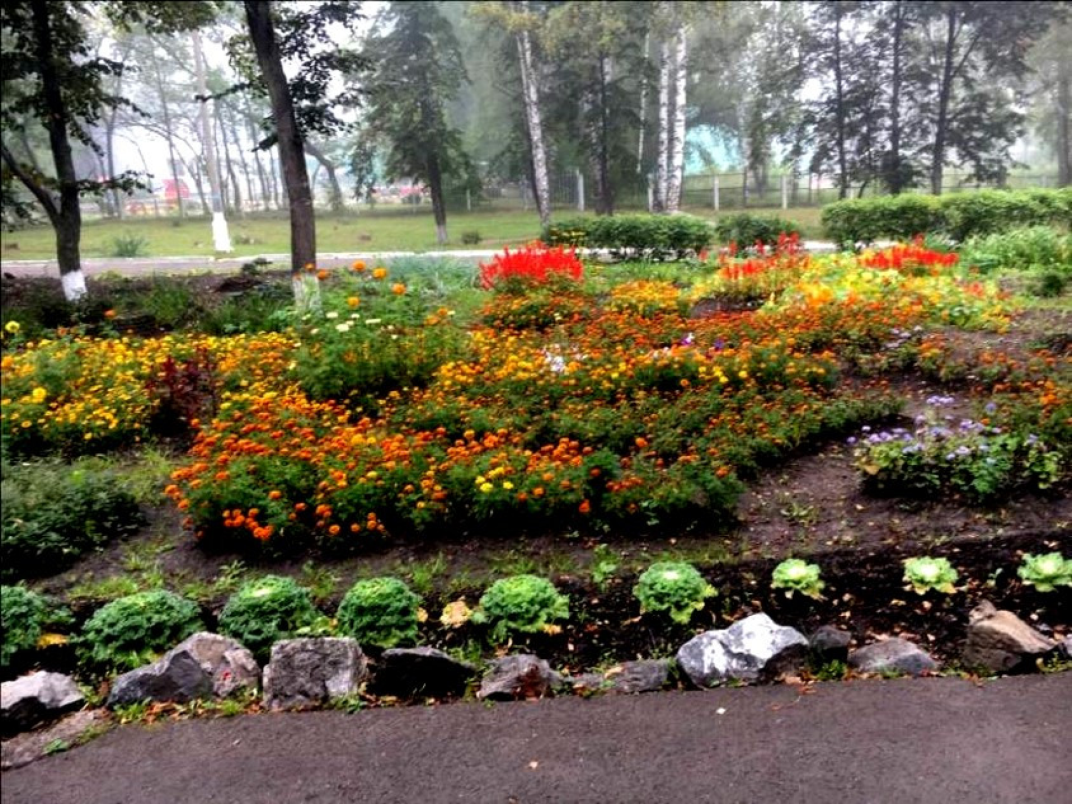 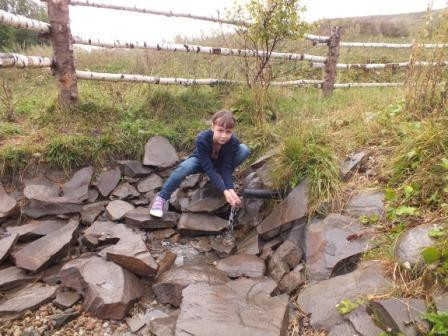 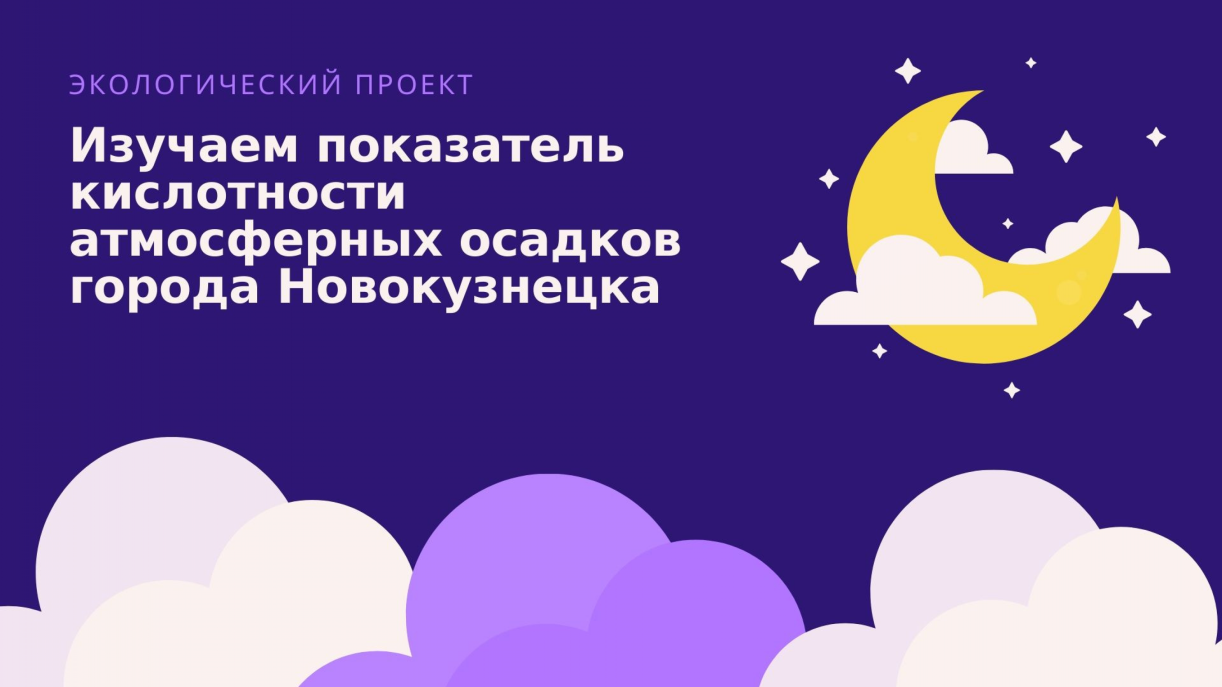 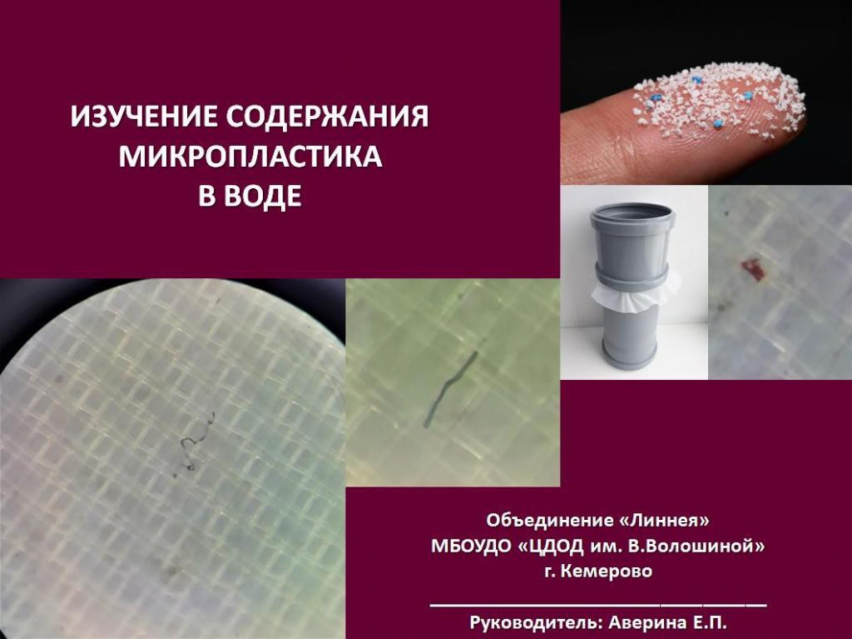 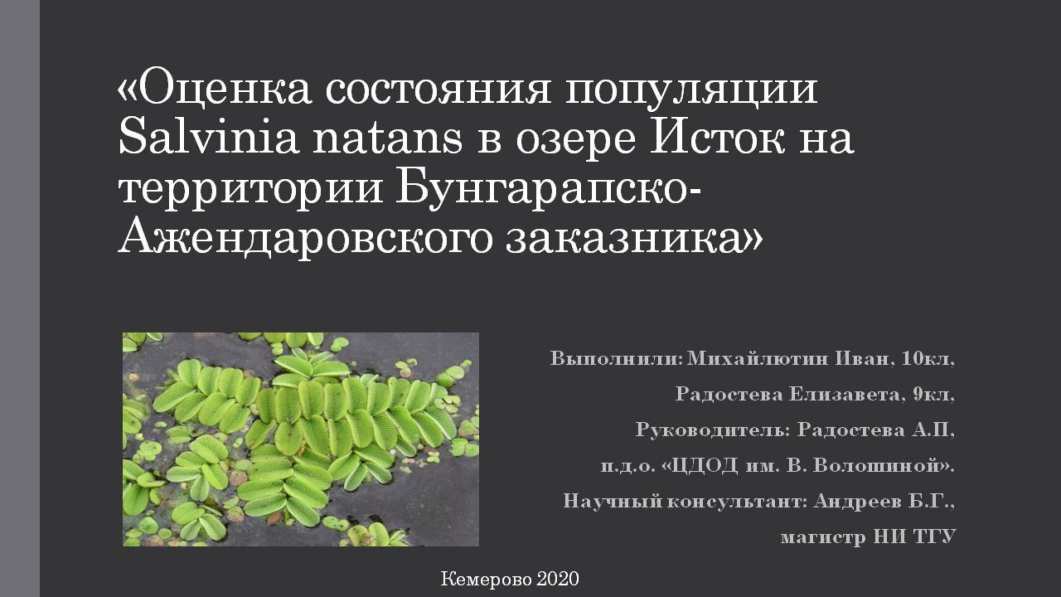 Спасибо за внимание!!!